Compliance with Small Business Innovation Research (SBIR) Program Requirements

Applicant Fraud Awareness Training
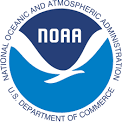 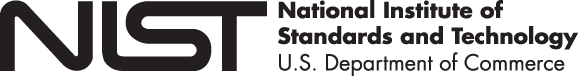 You must successfully complete this training and attach the signed completion certificate to your proposal.
Overview
Overview of the SBIR Program 
(if familiar, skip to slide 11)

The Department of Commerce (DOC)Office of Inspector General (OIG)

Fraud in the SBIR Program

Additional Items

Certificate
7/31/2017
U.S. Department of Commerce | Office of Inspector General
2
Overview of the SBIR Program
7/31/2017
U.S. Department of Commerce | Office of Inspector General
3
Introduction: SBIR
Federal program to foster and encourage participation by small business concerns in research and development

Three-phased process encompassing (1) technology feasibility, (2) demonstration and evaluation of commercial potential, and (3) transition to the marketplace
7/31/2017
U.S. Department of Commerce | Office of Inspector General
4
SBIR Program Goals
Stimulate technological innovation

Meet Federal research and development needs

Increase private sector commercialization of innovations derived from federal R&D

Foster and encourage participation by socially and economically disadvantaged and women-owned small businesses
7/31/2017
U.S. Department of Commerce | Office of Inspector General
5
SBIR Program Eligibility
SBIR participation requirements:

For-profit Small Business Concern (SBC) of 500 or fewer employees
SBC > 50% owned by U.S. citizens or permanent resident aliens of the U.S. 
“Principal Investigator”―individual designated by the SBC to provide scientific and technical direction to the project 
Primary employment (> 50%) must be with the SBC
Precludes full-time employment by another organization
Work must be performed in the U.S.*
SBC cannot receive funding for a SBIR project essentially equivalent to other work they have performed or are performing for the federal government
* Includes Puerto Rico and other U.S. Territories
7/31/2017
U.S. Department of Commerce | Office of Inspector General
6
SBIR Program Eligibility
SBIR participation requirements:


During Phase I, a minimum of 2/3 of the effort must be performed by SBC


During Phase II, a minimum of 1/2 of the effort must be performed by SBC
7/31/2017
U.S. Department of Commerce | Office of Inspector General
7
SBIR Three-Phase Process
Phase I

The purpose of Phase I is to determine the scientific, technical, and commercial merit and feasibility of ideas proposed by SBCs pursuant to the solicitation

Phase I awards are normally up to $150K, but agencies may issue awards of up to $225K

Normally should not exceed 6 months in duration for SBIR awards
7/31/2017
U.S. Department of Commerce | Office of Inspector General
8
SBIR Three-Phase Process
Phase II

Continuation of the R&D effort, funding the most promising Phase I projects

Expect that Phase II awardees will be able to produce a well-defined, deliverable prototype (where applicable)

Only those firms that were awarded Phase I contracts are eligible to submit a Phase II proposal

Phase II awards are generally up to $1M, but agencies may issue awards of up to $1.5M

Normally should not exceed 2 years in duration
7/31/2017
U.S. Department of Commerce | Office of Inspector General
9
SBIR Three-Phase Process
Phase III

Commercializing work that derives from, extends, or completes an effort performed under prior SBIR agreements

Phase III is the ultimate goal of each SBIR effort

Phase III contracts may be awarded on a sole-source basis 

No limit on the number, award amount, or duration of Phase III contracts

Small business size standards do not apply to Phase III contracts
7/31/2017
U.S. Department of Commerce | Office of Inspector General
10
The DOC OIG
7/31/2017
U.S. Department of Commerce | Office of Inspector General
11
The DOC OIG
Created by IG Act of 1978 to:

Combat fraud, waste, and abuse within the DOC
Conduct audits and investigations
Keep the DOC and Congress informed

Mission

To improve the programs and operations of the Department of Commerce through independent and objective oversight

This includes oversight of the SBIR Program
7/31/2017
U.S. Department of Commerce | Office of Inspector General
12
What the DOC OIG Does
Audits
Acquisition and Special Program Audits
Economic and Statistical Program Assessment
Financial and Intellectual Property Audits
System Acquisition and Information Technology Security
Audit Quality and Broadband 
Investigations
Office of Special Investigations 
Investigative Attorneys – Conduct  Administrative Investigations
General Investigators – Conduct Administrative Investigations 
Office of Criminal Investigations 
Special Agents―Conduct Criminal Investigations
Office of Compliance and Ethics
Oversees Hotline Complaints
7/31/2017
U.S. Department of Commerce | Office of Inspector General
13
Whistleblower Protections
Federal employees, applicants, and employees of federal contractors and grantees who make certain disclosures―to OIG or elsewhere―are protected under the law from suffering retaliation because of those disclosures.

Basic elements of whistleblower protection law: (1) you make a protected disclosure; (2) you are subject to certain retaliatory acts; and (3) there is a causal connection between your protected disclosure and the retaliatory act.

OIG receives, reviews, and where appropriate, investigates allegations of whistleblower reprisal.

Whistleblower Protection Ombudsperson Contact Information:

Email: wpo@oig.doc.gov 		Phone: 202-482-1099 
					Hotline: http://www.oig.doc.gov/
7/31/2017
U.S. Department of Commerce | Office of Inspector General
14
Fraud in the SBIR Program
7/31/2017
U.S. Department of Commerce | Office of Inspector General
15
Fraud in the SBIR Program: Overview
Fraud Defined

Compliance Requirements
Essentially Equivalent Work Prohibited
Primary Employment of Principal Investigator
Compliance Certifications

Consequences of Fraud

Recommendations/Best Practices
7/31/2017
U.S. Department of Commerce | Office of Inspector General
16
Fraud in the SBIR Program:
Fraud Defined
7/31/2017
U.S. Department of Commerce | Office of Inspector General
17
Fraud defined
Although it can take many forms, fraud, at its core, is deception through the misrepresentation or omission of material facts for the purpose of illegitimate gain
7/31/2017
U.S. Department of Commerce | Office of Inspector General
18
Fraud Examples
Examples of fraud on SBIR contracts include, but are not limited to:

Accepting federal funding on more than one SBIR contract/grant for essentially equivalent work

Misrepresentations regarding the primary employer of the PI

Misrepresentations or omissions about the SBC’s facilities, number of employees, or percentage of work to be performed by the SBC

Providing falsified letters of reference

Misrepresentations concerning the use of funds expended, work performed, results achieved, or compliance with program requirements under a SBIR award
7/31/2017
U.S. Department of Commerce | Office of Inspector General
19
Fraud Examples (continued)
Misuse or conversion of SBIR award funds (e.g. using funds for personal expenses)

Fabrication, falsification, or plagiarism in applying for, carrying out, or reporting results from a SBIR award

Failure to comply with applicable federal cost principles governing SBIR awards

Undisclosed self-dealing, such as a sub-award to an entity in which the PI or one of the PI’s family members has a financial interest
7/31/2017
U.S. Department of Commerce | Office of Inspector General
20
Fraud in the SBIR Program:
Compliance Requirements
7/31/2017
U.S. Department of Commerce | Office of Inspector General
21
Compliance Requirements
Essentially Equivalent Work is Prohibited

IMPORTANT― It is unlawful to enter into multiple contracts or grants requiring essentially equivalent work. SBIR awardees must certify at the time of proposal submission and during the lifecycle of the award that they do not have any essentially equivalent work funded by the federal government.
7/31/2017
U.S. Department of Commerce | Office of Inspector General
22
Compliance Requirements
“Essentially Equivalent Work” defined: 

Work that is substantially the same research, which is proposed for funding in more than one contract proposal or grant application submitted to the same federal agency or submitted to two or more different federal agencies for review and funding consideration; or 

Work where a specific research objective and the research design for accomplishing the objective are the same or closely related to another proposal or award, regardless of the funding source
7/31/2017
U.S. Department of Commerce | Office of Inspector General
23
Compliance Requirements
Similar Proposals or Awards

Submitting similar or even identical proposals for consideration by multiple federal agencies is permissible; however:

It is unlawful to enter into multiple funding agreements for essentially equivalent work

Submission of proposals involving essentially equivalent work must be fully disclosed to the soliciting agency or agencies before award
Bottom Line: Absent specific authorization, it is fraud to accept payment from multiple agencies for the same or essentially equivalent work
7/31/2017
U.S. Department of Commerce | Office of Inspector General
24
Compliance Requirements
Disclosure of Similar Proposals or Awards

If an applicant elects to submit multiple proposals describing duplicate or essentially equivalent work, a statement must be included in each such proposal indicating:

Name and address of each agency to which proposals were submitted or from which awards were received

Date of proposal submission or date of award

Title, number, and date of solicitations under which each proposal was submitted or awards received

Specific applicable research topics for each proposal submitted or award received

Titles of research projects; and

Name and title of principal investigator or project manager for each proposal submitted or award received
7/31/2017
U.S. Department of Commerce | Office of Inspector General
25
Essentially Equivalent Work Case Example
Double-click below for more information
Allegations Included:

SBC owner applied for funding from NASA for a proposal for which he had already received funding from the Air Force
Owner subcontracted out major portions of the grants and contracts, violating their terms


Outcome:

SBC owner pled guilty to mail fraud and tax evasion
False Claims Act settlement
Sentenced to twelve months of home confinement and five years of probation
Paid $1.4 million in restitution to the government
Five-year ban on receiving federal grants or contracts
7/31/2017
U.S. Department of Commerce | Office of Inspector General
26
Compliance Requirements
The Primary Employer of the Principal Investigator (PI)


The PI’s primary employer must be the SBC


SBC cannot change the PI without the prior written consent of the government
7/31/2017
U.S. Department of Commerce | Office of Inspector General
27
Employment of PI Case Example
Click below for more information:
Allegations:

NASA SBIR contract was available only to those who worked on the project full-time
Subject ineligible to receive the contract due to having a full-time job outside the firm he operated (employed full-time at a university)


Outcome:

Subject pled guilty to one count of wire fraud
Sentenced to three years of probation
Ordered to pay $133,333 in restitution to the government
7/31/2017
U.S. Department of Commerce | Office of Inspector General
28
Certifications
You Must Certify When You Submit Your Proposal:
The awardee is an SBC meeting the size eligibility provisions 
The SBC is > 50% owned by U.S. citizens or permanent resident aliens of the U.S.
At least 2/3 of the work will take place in the SBC’s facilities with the SBC’s employees (Phase I)
PI is primarily employed by the SBC
Physical address of the SBC is located in the U.S. (includes Puerto Rico and other U.S. territories)
The SBC has not been awarded any other federal government contracts/grants for essentially equivalent work
Disclosure of family or academic relationships with company owners or employees, subcontractors, etc.
7/31/2017
U.S. Department of Commerce | Office of Inspector General
29
Certifications (Continued)
Phase I And II Certifications – Award and Life Cycle Submissions

All SBIR Phase I and II awardees must submit certifications at the following times:

Phase I and Phase II awardees―at time of award
Phase I awardees―prior to receipt of final payment
Phase II awardees―prior to receipt of more than half the total contract/grant award amount AND before receipt of final payment
7/31/2017
U.S. Department of Commerce | Office of Inspector General
30
Certifications (Continued)
Phase I And II Certifications – Award and Life Cycle Submissions

Certifications include:

PI’s primary employment is with the SBC
Essentially equivalent work has not been funded by another federal agency
PHASE II MID-EFFORT CERTIFICATION―Upon completion of the effort, the SBC will have performed the required portion of the work
PHASE I AND II FINAL CERTIFICATION―Work is completed and the SBC has performed the required portion of the work
The awarded R&D is being/has been performed in the U.S.
Performance is taking/has taken place at the SBC’s facilities with the SBC’s employees
The SBC understands information submitted may be provided to federal, state, and/or local agencies to be used for determining violations of law and other purposes
Falsely certifying to any material fact or representation contained in a certification is fraud
7/31/2017
U.S. Department of Commerce | Office of Inspector General
31
False Certifications Case Example
Double-click below for more information
Subject was the Director of the Innovation Nuclear Space Power and Propulsion Institute at a university, and Subject’s wife was president of an SBC

Allegations:

Falsely represented the SBC would provide research services of scientists, engineers and laboratory assistants working in a state-of-the-art analysis and data communication laboratory
Submitted false claim forms and invoices that misrepresented the identities of persons who performed actual work 
Falsely represented that PI described in the proposal was primarily employed by SBC
Used work product of university research assistant and adjunct professor without their knowledge or consent
7/31/2017
U.S. Department of Commerce | Office of Inspector General
32
False Certifications Case Example(Continued)
Double-click below for more information
Outcome:

Subject and wife convicted of conspiracy to commit wire fraud and more than two dozen counts of wire fraud
Subject was sentenced to 6 months in prison, 3 years supervised release, $390,252 forfeiture and $100,000 fine
Wife was sentenced to 6 months of home confinement with similar financial penalties
7/31/2017
U.S. Department of Commerce | Office of Inspector General
33
Fraud in the SBIR Program:
Consequences of Fraud
7/31/2017
U.S. Department of Commerce | Office of Inspector General
34
Consequences of Committing Fraud
Criminal Prosecution

Lying to obtain a SBIR contract/grant, or lying about the work performed may violate several criminal laws: 

False Statements, 18 U.S.C. § 1001 (up to 5 years in prison, forfeiture and $250K fine)
Theft of Federal Property, 18 U.S.C. § 641 (up to 10 years in prison, forfeiture and $250K fine)
Wire Fraud, 18 U.S.C. § 1343 (up to 20 years in prison, forfeiture and $250K fine)
Criminal forfeiture = full amount of contract/grant; personal assets can be seized to satisfy forfeiture or fine
7/31/2017
U.S. Department of Commerce | Office of Inspector General
35
Consequences of Committing Fraud (continued)
Civil Liability 

May be imposed in addition to or in lieu of criminal prosecution


Civil False Claims Act, 31 U.S.C. §§3729-3733

Liability includes up to treble damages (3x actual damages) and a civil penalty of up to $21,916 for each false claim
False claims liability includes payments received when the government relied upon false information in the SBIR proposal, in a certification of current cost or pricing data, in a request for payment, or in progress reports
Although the statute requires knowledge that the claim was false, the term “knowledge” includes “deliberate ignorance” or “reckless disregard of the truth”
Whistleblowers can receive up to 30% of the recovery amount for reporting fraud via qui tam provision of False Claims Act
7/31/2017
U.S. Department of Commerce | Office of Inspector General
36
Consequences of Committing Fraud (continued)
Administrative Remedies

Government can terminate contracts/grants tainted by fraud 

Government can suspend/debar SBC, owner, and/or employees
 
Results in prohibition from receiving any federal contracts/grants or working as a subcontractor/subgrantee on federal contracts
Debarment is typically for three years, but can be for a longer period

Administrative remedies are in addition to or in lieu of criminal and civil liability
7/31/2017
U.S. Department of Commerce | Office of Inspector General
37
Fraud in the SBIR Program:
Recommendations
7/31/2017
U.S. Department of Commerce | Office of Inspector General
38
Remember
The government retains the right to examine the status of a SBIR contract/grant at any time


Status checks include:
Site visits
Requests for records including financial documents and timesheets

Good recordkeeping will help ensure successful status checks and eliminate potential issues
7/31/2017
U.S. Department of Commerce | Office of Inspector General
39
Recommendations
Good Records: Key to Protecting Yourself

Documentation
Timesheets for hours worked by ALL involved employees
All financial receipts, invoices and statements for expenses related to the project
Laboratory notebooks

Research Institutions (if applicable)
Agreements for use of research facilities
Personnel logs for assistance from institution’s staff and/or students

Updates on the project’s status, including successes/failures
Keep regular records at the business-level so you have all facts on hand if needed/requested by the government
7/31/2017
U.S. Department of Commerce | Office of Inspector General
40
Additional Items
7/31/2017
U.S. Department of Commerce | Office of Inspector General
41
Important to Remember!
If you are unsure about any of the requirements relating to the award of a SBIR contract/grant:

Contact the appropriate Contracting/Grant Officer and provide all relevant facts

Request written guidance from the Contracting/Grant Officer, and

Follow it!
7/31/2017
U.S. Department of Commerce | Office of Inspector General
42
International Traffic in Arms Regulation (ITAR)  22 C.F.R. §§ 120.1-130.17
What is the intent of ITAR?
Restricts exports of goods and technology that could contribute to the military potential of adversaries
Prevent proliferation of weapons of mass destruction
Prevent terrorism
Comply with U.S. trade agreements and trade sanctions against other nations

ITAR restrictions may apply to SBIR awardees
Ensure you and your subcontractors/subgrantees/research institutions have policies/processes in place to protect ITAR information
Disclosure of defense-related technical data to unauthorized person (e.g., foreign student) may violate ITAR

References
U.S. Department of State, Directorate of Defense Trade Controls https://www.pmddtc.state.gov/regulations_laws/itar.html
7/31/2017
U.S. Department of Commerce | Office of Inspector General
43
Additional Resources
U.S. Government SBIR/STTR website
http://www.sbir.gov/

Small Business Administration website
http://www.sba.gov/

NOAA SBIR website
http://techpartnerships.noaa.gov/SBIR.aspx

NIST SBIR website
https://www.nist.gov/tpo/small-business-innovation-research-program
 
SBIR Policy Directive
https://www.sbir.gov/sites/default/files/sbir_pd_with_1-8-14_amendments_2-24-14.pdf
7/31/2017
U.S. Department of Commerce | Office of Inspector General
44
Certificate
7/31/2017
U.S. Department of Commerce | Office of Inspector General
45
You must successfully complete this training and attach the completion certificate to your proposal.
7/31/2017
U.S. Department of Commerce | Office of Inspector General
46
Certificate of Training Completion
The undersigned has fully and completely reviewed this training on behalf of the proposer/awardee, understands the information presented in this training, and has the authority to make this certification on behalf of the proposer/awardee. The undersigned understands providing false or misleading information during any part of the proposal, award, or performance phase of a SBIR contract or grant may result in criminal, civil or administrative sanctions, including but not limited to: fines, restitution, and/or imprisonment under 18 U.S.C. 1001; treble damages and civil penalties under the False Claims Act, 31 U.S.C. 3729 et seq.; double damages and civil penalties under the Program Fraud Civil Remedies Act, 31 U.S.C. 3801 et seq.; civil recovery of award funds; suspension and/or debarment from all federal procurement and non-procurement transactions, FAR Part 9.4 or 2 C.F.R. Part 180; and other administrative remedies including termination of active SBIR awards. 

________________________		_______________
Signature						Date
	
________________________
Name
	
________________________
Firm Name 

________________________
Position Title
7/31/2017
U.S. Department of Commerce | Office of Inspector General
47